Autorské právo v práci učitele
Používání materiálů jiných autorů, a sdílení vlastních materiálů s využitím licencí Creative Commons
Motivace
Chci správně používat materiály jiných autorů.

Chci jednoduše sdílet svoje materiály s ostatními.
Autorství
Každé dílo má nějakého autora. 
Autorské právo obecně chrání práva všech autorů.
Existují různé licence s rozdílnými podmínkami, které se používají pro nakládání s autorským právem.
České autorské právo
Zákon 121/2000 Sb. 
Zákon o právu autorském, o právech souvisejících s právem autorským a o změně některých zákonů
autorský zákon
Práva autora k jeho autorskému dílu a související práva
Ochrana těchto práv
Autorské dílo
= výsledek tvůrčí činnosti člověka, který je zachycen tak, že ho někdo další může vnímat
Umělecký nebo vědecký text
Obraz, socha, fotografie, užité umění, audiovizuální,…
Počítačový program
Databáze (pokud je autorovým vlastním výtvorem)

NENÍ: námět díla, myšlenka, postup, princip, metoda, objev, vědecká teorie, matematický a obdobný vzorec, statistický graf,…
[Speaker Notes: “Dílem podle tohoto zákona není zejména námět díla sám o sobě, denní zpráva nebo jiný údaj sám o sobě, myšlenka, postup, princip, metoda, objev, vědecká teorie, matematický a obdobný vzorec, statistický graf a podobný předmět sám o sobě.”]
Výjimky
Kopie pro vlastní potřebu 
Citace
Užití výňatků děl jiných autorů ve svém vlastním díle (v odůvodněné míře)
Užití výňatků pro účel kritiky nebo recenze
Užití díla při vyučování pro ilustrační účel 
Vždy nutné řádně uvést: autora, název díla a pramen
Právo osobnostní a majetkové
Osobnostní právo
Náleží přímo autorovi, nepřevoditelné, zaniká smrtí
Majetková práva
Právo dílo užít (právo na rozmnožování díla, právo na sdělení díla veřejnosti)
Autor je uděluje pomocí smlouvy třetí straně
Použití cizího díla
„zásah do autorského práva je jakékoli veřejné užití“
Jak použít cizí dílo (dokument, obrázek,…) jinak než pro vlastní potřebu?
Potřebujeme licenci k užití
Nabytí licence
Zakoupení – např. obrázky z fotobanky (např. www.istockphoto.com, Shutterstock, atd.)
Veřejná licence – např. Creative Commons
Představme si, že potřebujeme v našich materiálech použít obrázek města Riga…
Co uděláme?
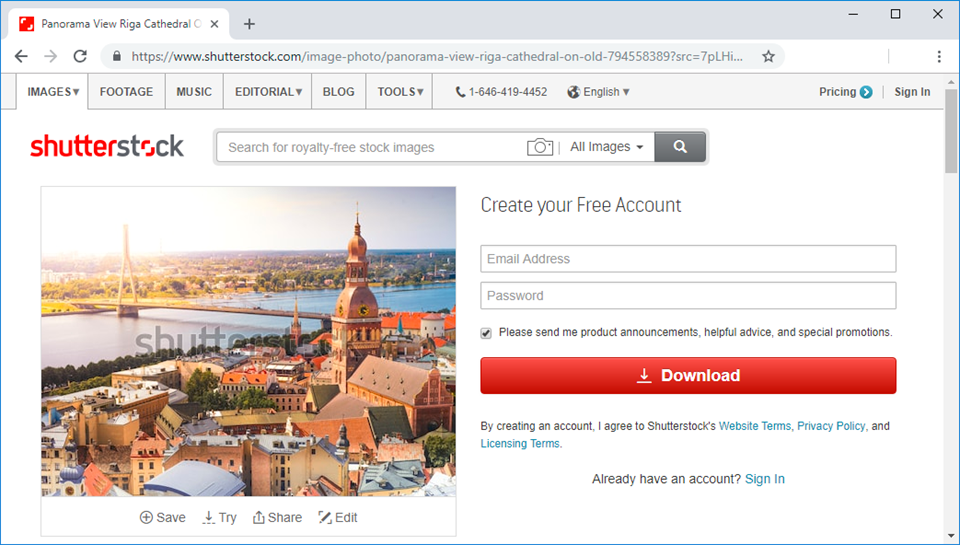 [Speaker Notes: Komentář k tomuto snímku:
„Pravděpodobně budeme hledat obrázek pomocí Googlu, a narazíme třeba na tuto krásnou fotografii…“]
Můžeme nalezený obrázek prostě stáhnout a použít?
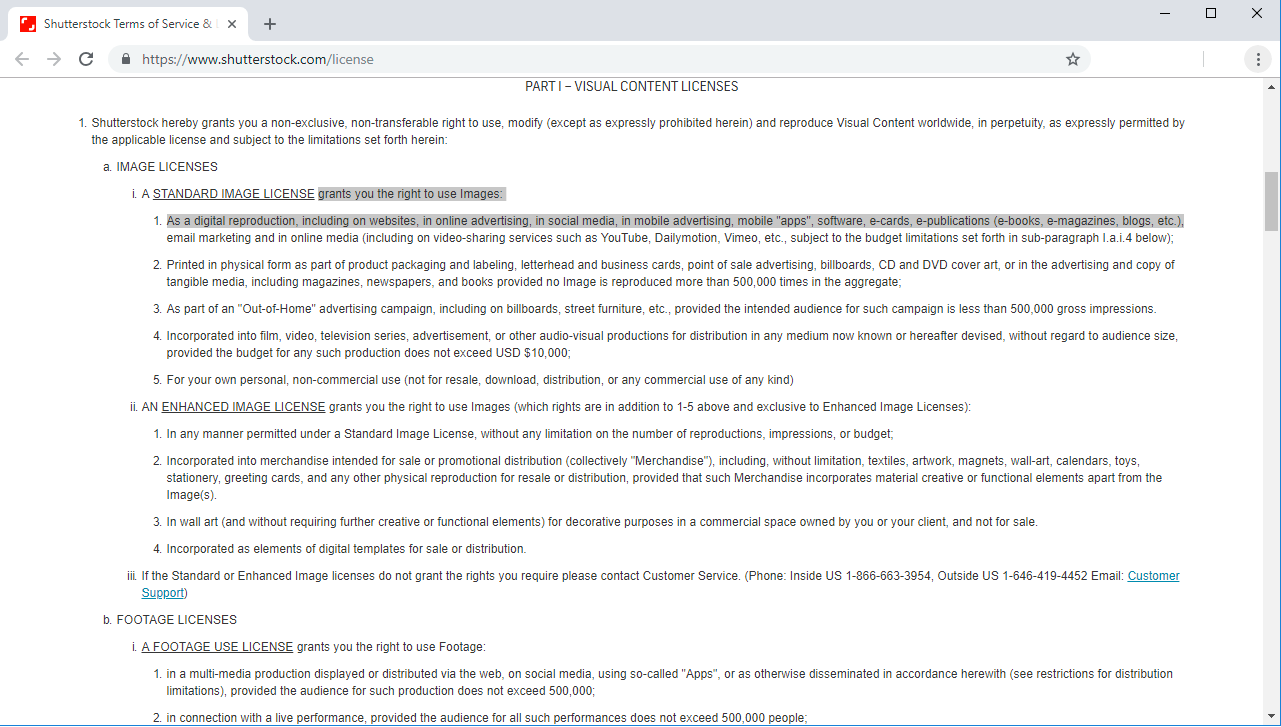 [Speaker Notes: Vzhledem k tomu, že jsme obrázek našli v databázi Shutterstock, můžeme jej použít jen při splnění daných podmínek. 
Podmínky použití jsou poměrně složité, navíc nejsou v češtině…]
Hledáme dál…
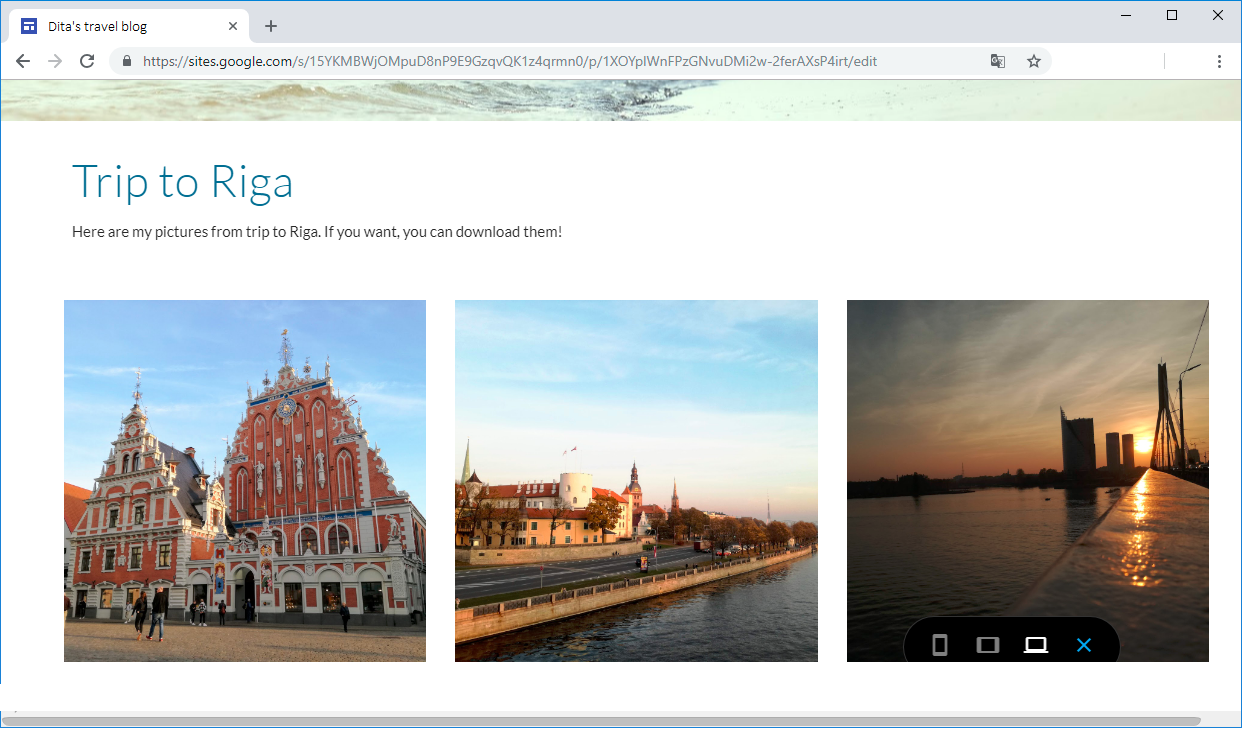 [Speaker Notes: … a najdeme například tento blog, kde autorka uvádí, že každá může použít její fotografie… ale je to skutečně tak?]
Opravdu to můžu použít?
Co musím dodržet?
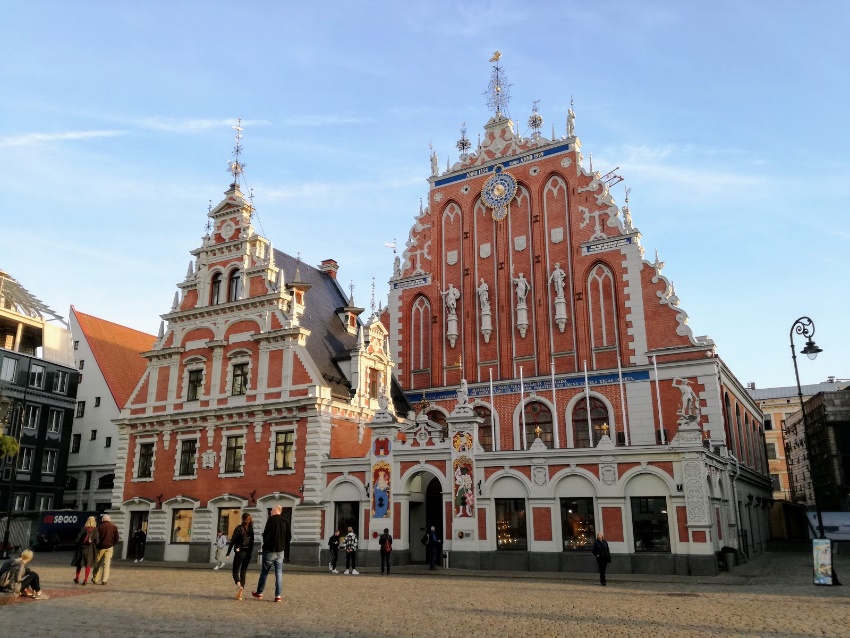 Můžu obrázek upravovat?
?
Jak mám uvést autora?
Nerozmyslí si to autor?
Veřejná licence
Není exkluzivní
Bezplatná
Platí po celou dobu ochrany díla
Není určeno pro specifickou skupinu uživatelů

Neznamená vzdání se autorských práv!

Příklady: GNU, Common Public License (CPL), Creative Commons
Creative Commons
Veřejná licence, která autorovi umožňuje jednoduše rozhodovat o veřejném přístupu ke svému dílu 
Princip: autor nabízí licenční smlouvu veřejnosti = nabízí některá práva ke svému dílu
Uživatelé se nemusí autora ptát na svolení použít jeho dílo, jen ho použijí v souladu s danými podmínkami
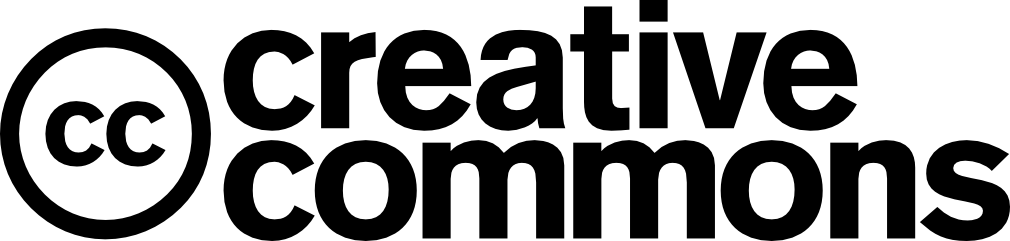 https://mirrors.creativecommons.org/presskit/logos/cc.logo.large.png
creativecommons.org/licenses
[Speaker Notes: Podívat se na Wikipedii]
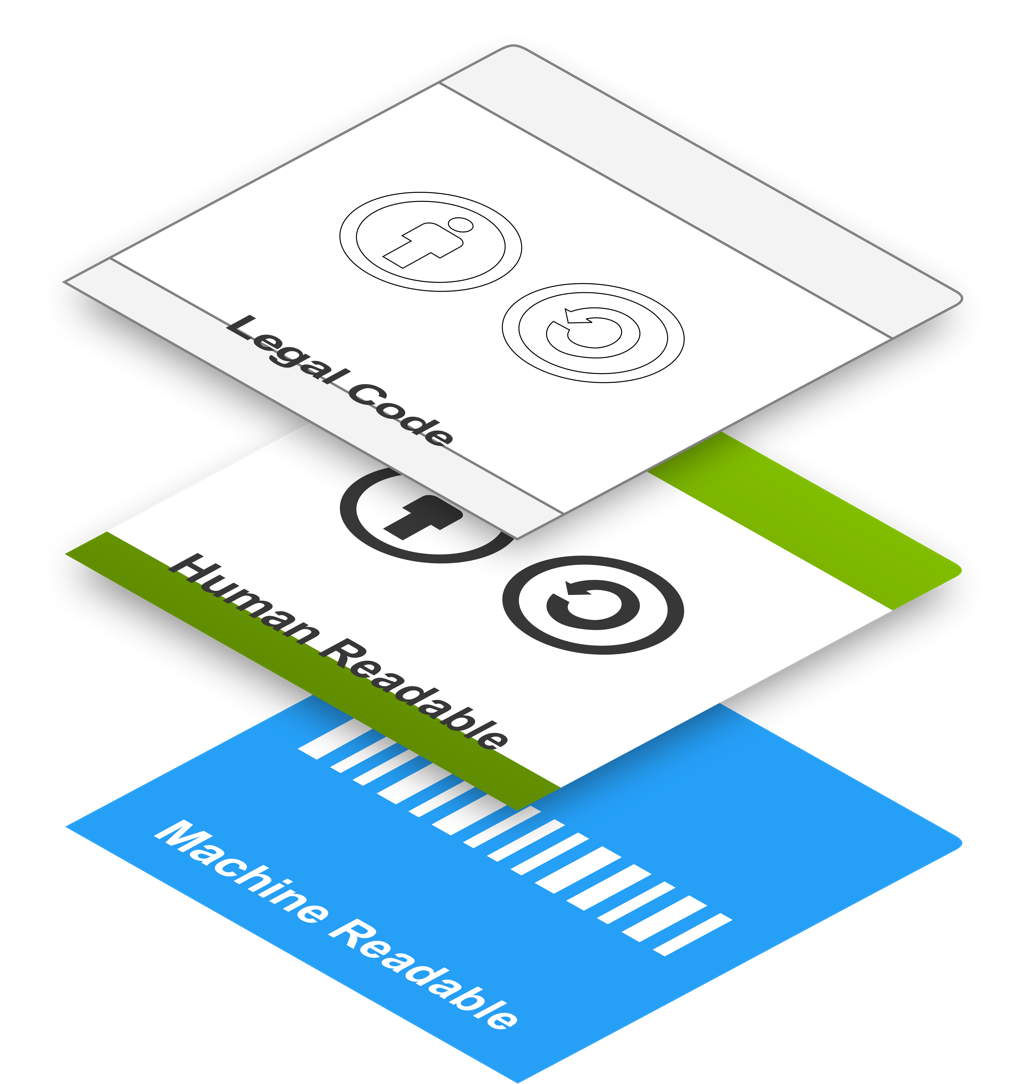 Tři vrstvy
Právnický text
Běžný jazyk
Strojově čitelná data
creativecommons.org/licenses
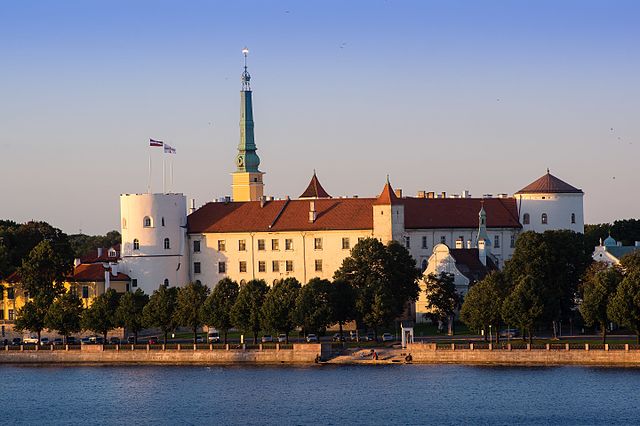 Creative Commons
Podmínky užití jsou značeny jednoduchými symboly 
měly by být součástí díla
nebo poblíž
Vždy musí být uvedeno: 
Identifikace autora 
Název originálního díla 
Zdroj díla
Licence (nebo odkaz na ni)
By Bjørn Erik Pedersen – Riga Castle, CC BY-SA 4.0, https://commons.wikimedia.org/w/index.php?curid=53904567
Creative Commons – Symbols
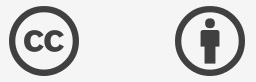 Jakékoli použití díla = CC BY

Odvozeniny povolené, ale musí být sdílené pod podobnou licencí = CC BY-SA

Odvozeniny nejsou povolené = CC BY-ND

Jen pro nekomerční užití = NC
	– může se „přilepit“ k některému 	z předchozích
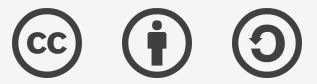 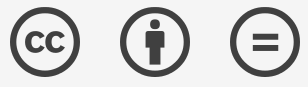 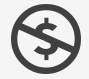 21
[Speaker Notes: Zde můžete účastníkům ukázat nějaký obrázek z Wikipedie (většina z nich je licencována právě CC), např.
https://en.wikipedia.org/wiki/Tiger#/media/File:Panthera_tigris_tigris_Tidoba_20150306.jpg
Informaci o licenci najdete pod ním, zkuste si také obrázek stáhnout nebo zkopírovat – budete automaticky vyzváni k řádnému uvedení autora.]
Creative Commons: zdroje materiálů
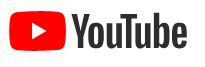 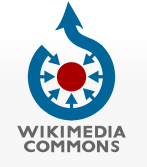 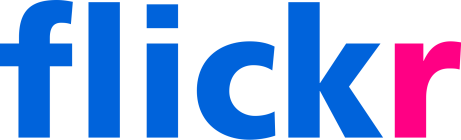 …a mnohé další.
search
A co mám dělat, když chci sdílet svoje vlastní dílo?
Creative Commons: pro autory
Nejdříve si odpovězte:
Jste skutečně autorem díla?
Víte, že licence Creative Commons je neodvolatelná?

https://creativecommons.org/choose
www.creativecommons.cz/pro-autory
[Speaker Notes: Zde ukažte proces vygenerování kódu s informací o Creative Commons, který najdete pod vrchním odkazem (stránka by se Vám při návštěvě z českého prohlížeče měla automaticky zobrazit v češtině, případně ji lze přepnout).
Výsledný kód zkopírujte na následující slajd.]
O této prezentaci
[Speaker Notes: Na tento slajd vložte informaci o licencování pomocí Creative Commons, kterou jste získali provedením kroků popsaných na předchozím slajdu.]
Použité zdroje
ČESKÁ REPUBLIKA. Zákon o právu autorském, o právech souvisejících s právem autorským a o změně některých zákonů (autorský zákon). In: Sbírka zákonů České republiky. Praha: Tiskárna Ministerstva vnitra, p. o., 2000, částka 36, číslo 121/2000 Sb.
www.creativecommons.cz 
https://creativecommons.org
https://wiki.creativecommons.org/wiki/Best_practices_for_attribution 
https://en.wikipedia.org/wiki/Creative_Commons 
https://en.wikipedia.org/wiki/Software_license 
Použité šablony pro tuto prezentaci:
https://www.free-powerpoint-templates-design.com/colored-pencils-education-concept-powerpoint-template/ 
Oficiální šablona ENAI
O tomto dokumentu
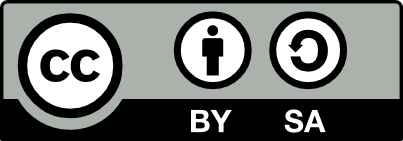 Name of the work: Autorské právo v práci učitele
Attribute work to name: Dita Dlabolová (dita.dlabolova@mendelu.cz)
Licensed under: Creative Commons Attribution-ShareAlike 4.0 International License

Attribute using following text:
Autorské právo v práci učitele by Dita Dlabolová (dita.dlabolova@mendelu.cz) is licensed under a Creative Commons Attribution-ShareAlike 4.0 International License.